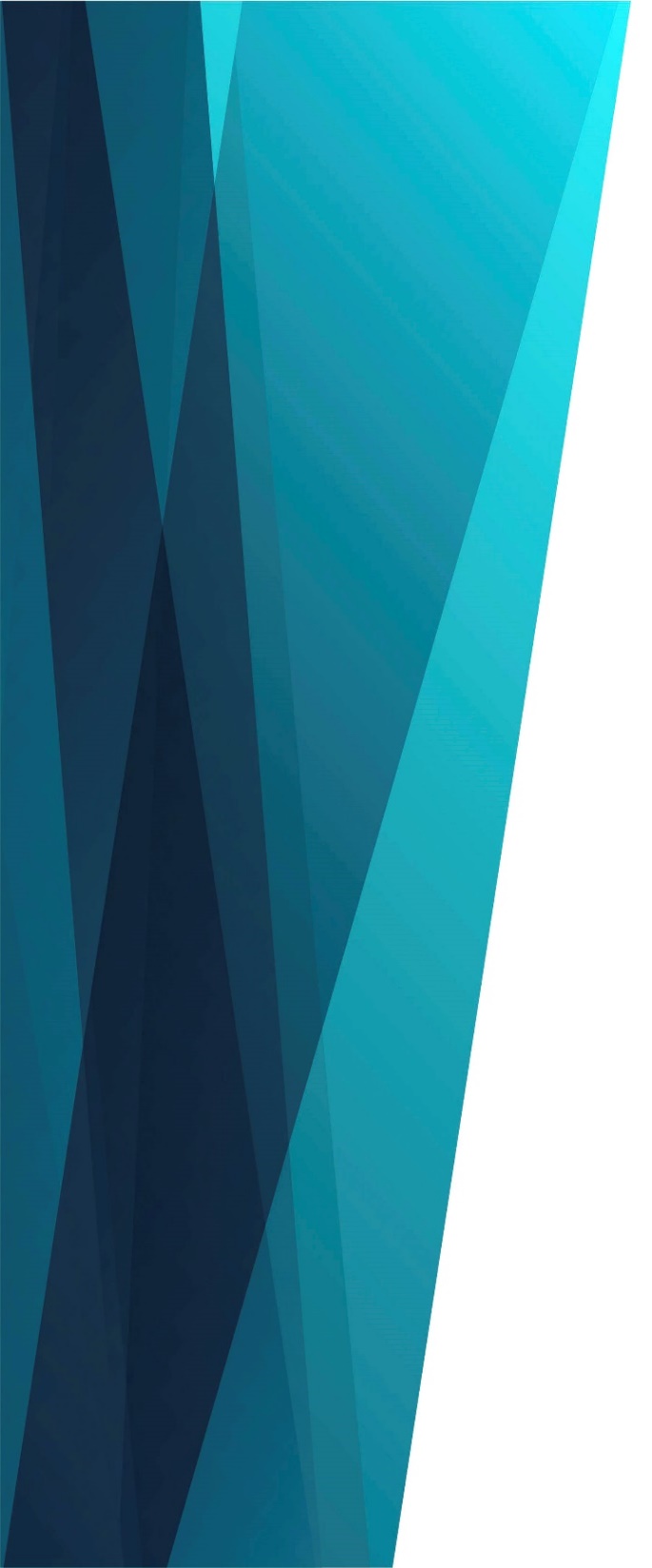 Когдая колени
склоню
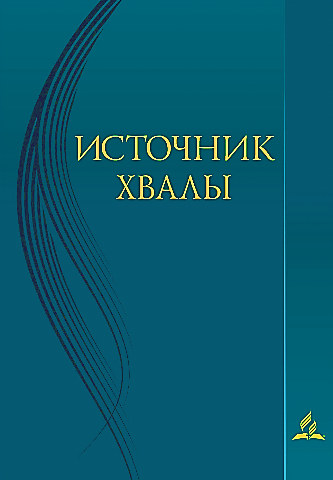 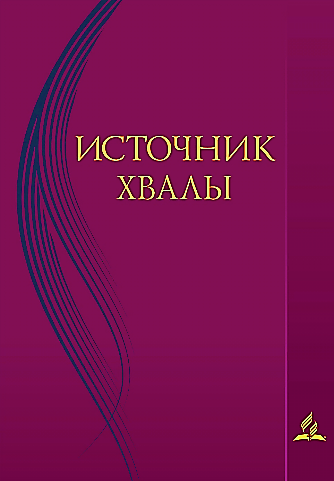 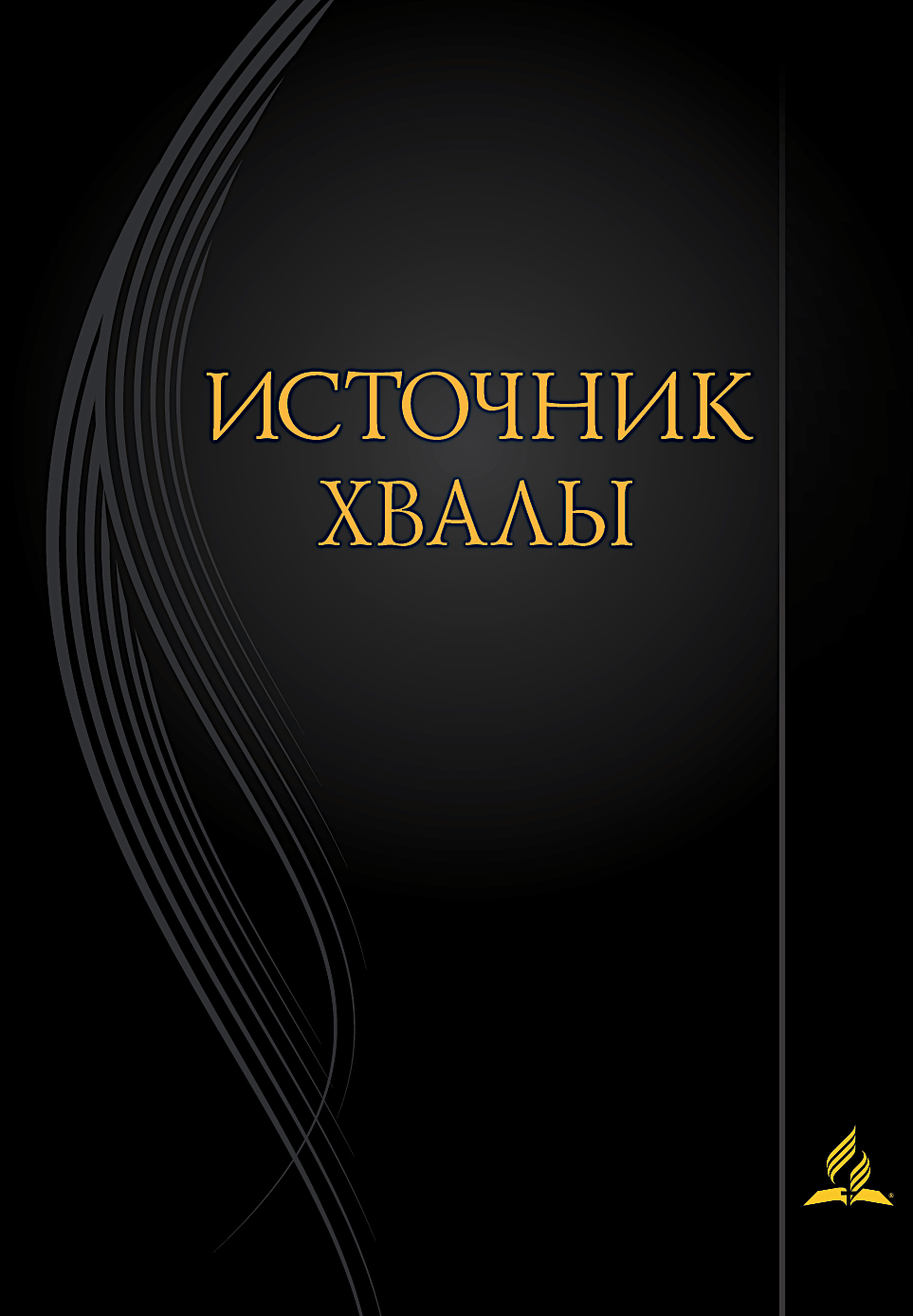 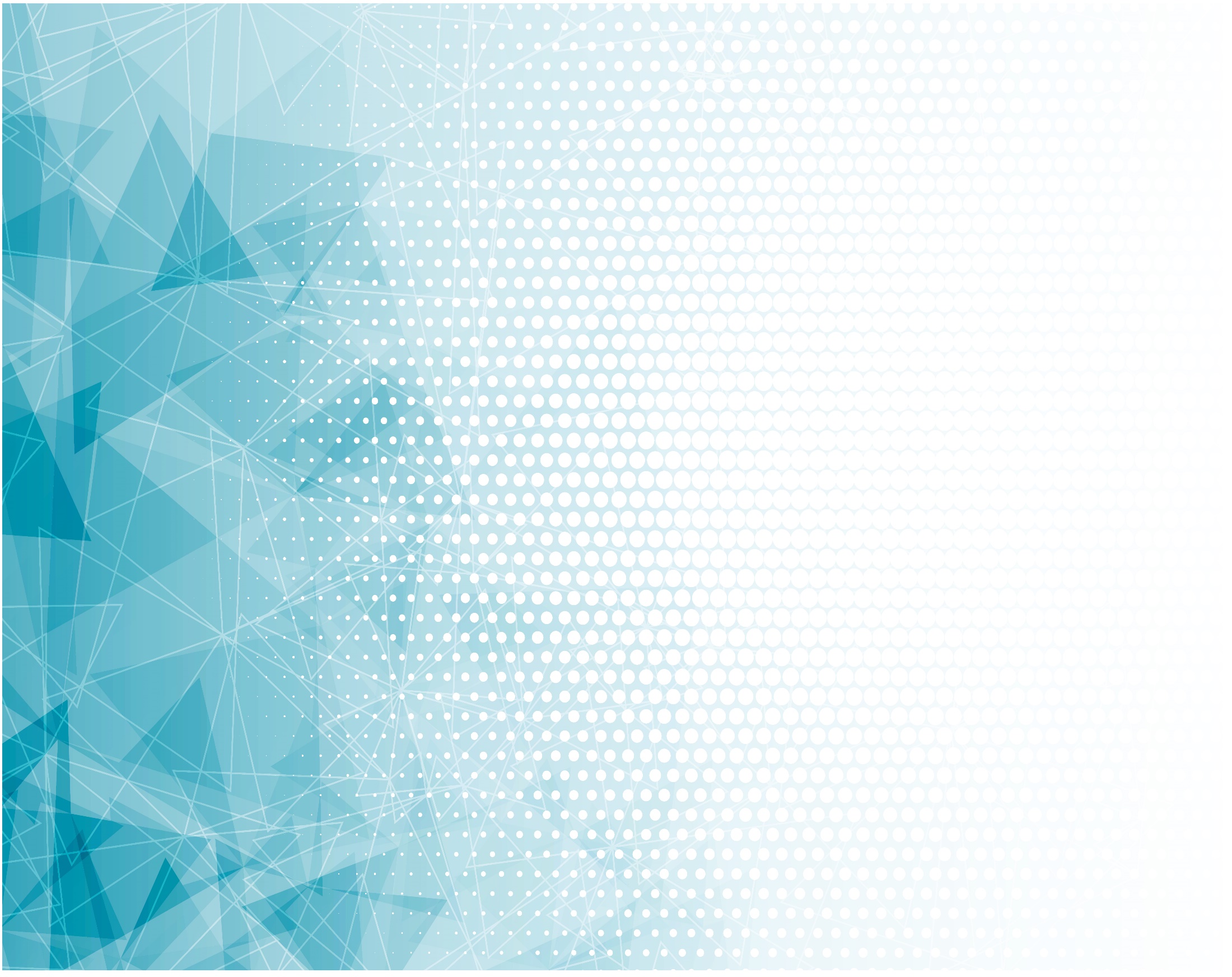 Когда я колени склоню
Помолиться Христу – 
Он – мой Творец,
Он – мой Отец,
И Он – мой лучший Друг;
      И тепло Его рук
	 Чувствую я,
      Как Он, любя, 
      Греет меня.
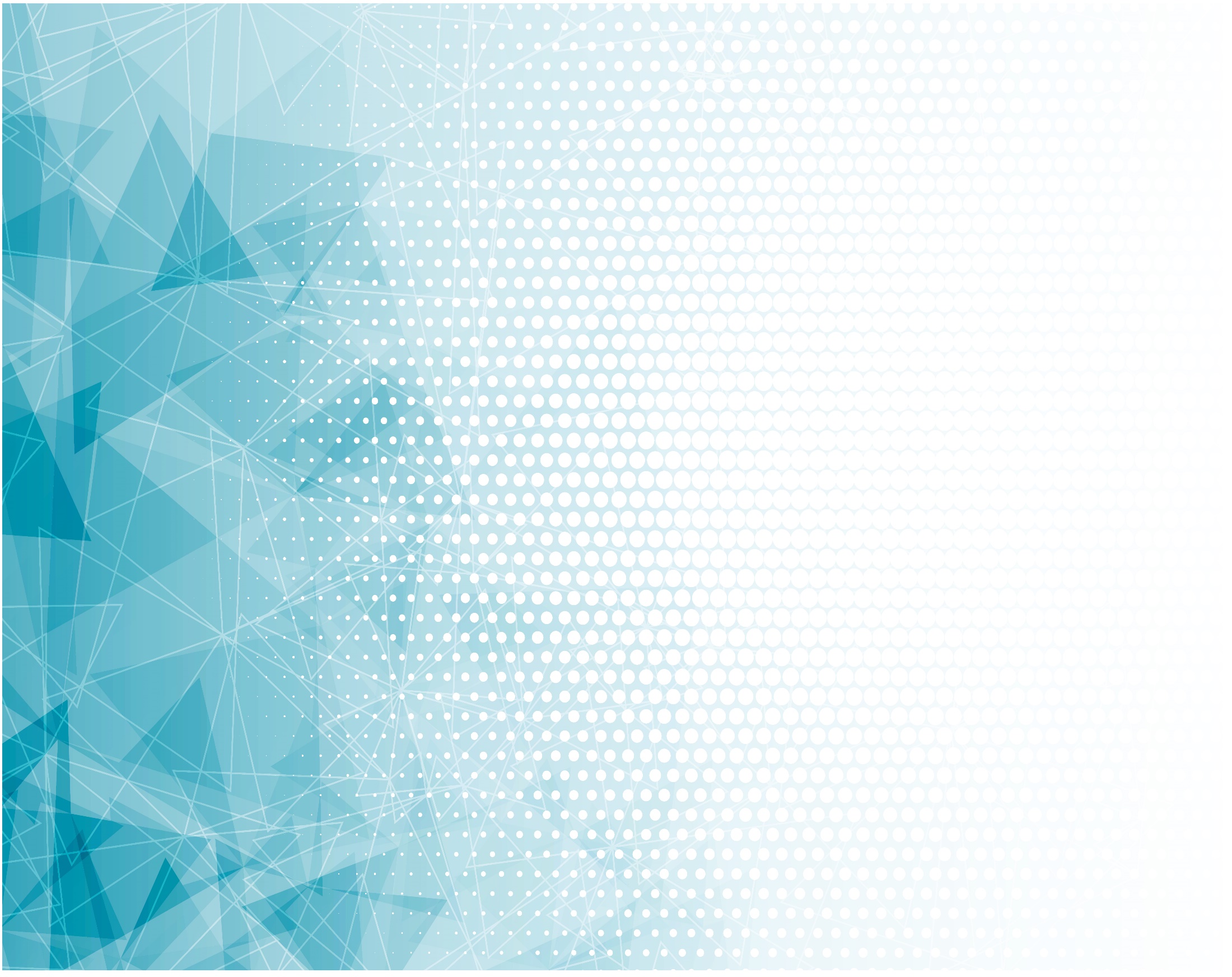 И всё лишь Ему расскажу,
Всё, что в сердце ношу,
Он всё поймёт, 
Слёзы отрёт, 
	И дарует покой.
	Я счастливой душой 
	Песнь воспою
	Богу Христу моему.
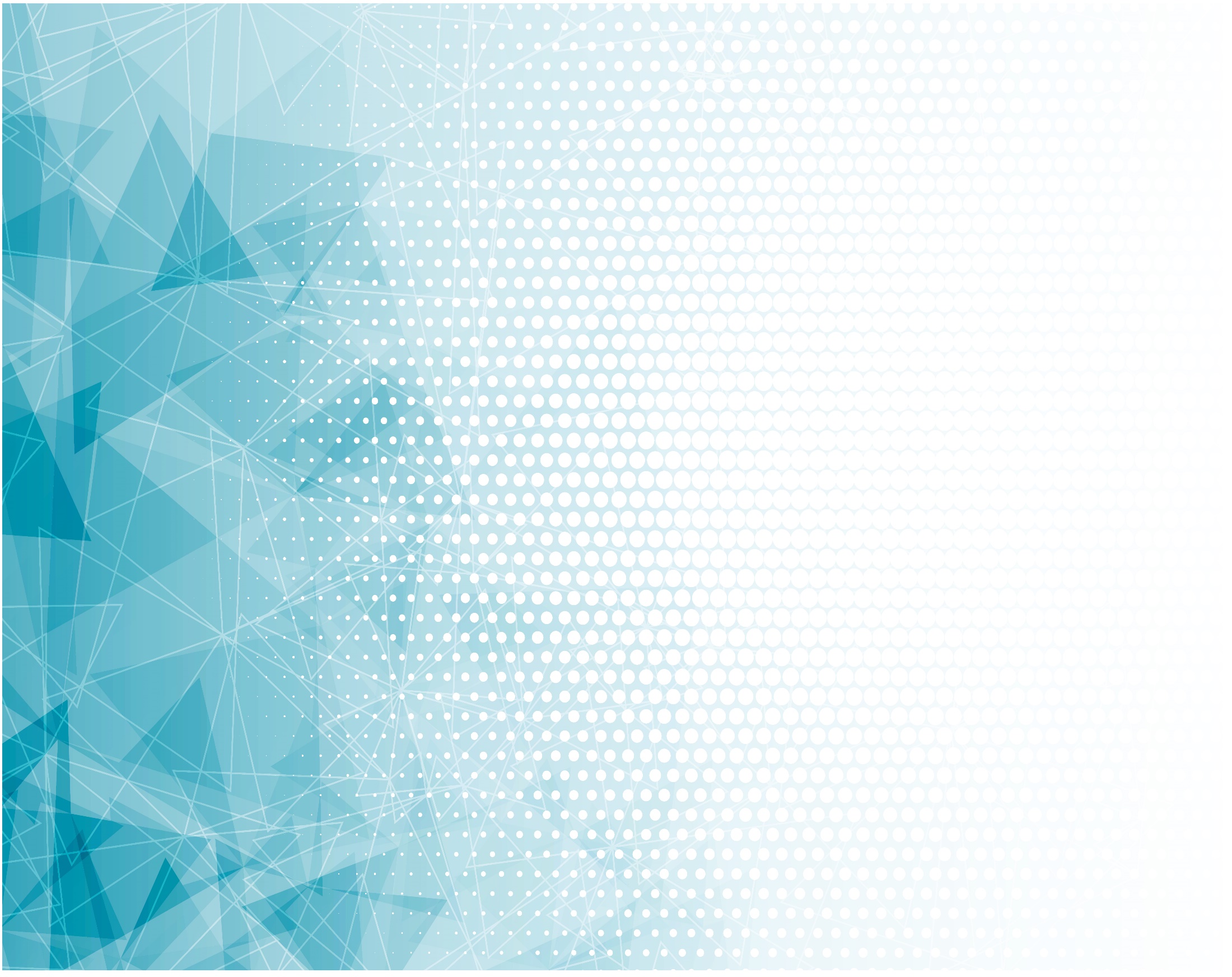 Христос – Он Спаситель И Твой, и Ему 
Всей душой
Ты помолись, обратись, 
На Христа лишь взирай,
Ему сердце отдай,
И небеса ты обретёшь Навсегда!